Le Gardasil un surtraitement préventif au résultat cancérologique paradoxal
Gérard Delépine chirurgien cancérologue et statisticien,
 N Delépine pédiatre et cancérologue
Les auteurs déclarent qu’ils n’ont aucun lien avec une entreprise du médicament
But de cette étude
Evaluer les résultats cancérologiques précoces de la vaccination anti HPV sur l’incidence du cancer invasif du col de l’utérus 

Dans les pays qui pratiquaient le dépistage par frottis 
 
Et qui ont été les premiers à réaliser des campagnes de vaccination massive
Méthode
Critères d’inclusion dans l’étude
Pays pratiquant le dépistage par frottis
Disposant d’un registre national du cancer
Ayant organisé des campagnes larges de vaccination
Couverture vaccinale supérieure à 80%, stable et ancienne
4 pays remplissent ces critères : Australie, Grande Bretagne, Suède, Norvège
Raisons des exclusions
Absence de registres nationaux du cancer : Italie, Portugal, Espagne
Couverture vaccinale insuffisante et/ou fluctuante : USA, Japon, Danemark, Autriche
Population trop réduite ne permettant pas d’estimation fiable : Nouvelle Zélande, Pays bas, Suisse, Islande, Belgique
La période pré vaccinale de 1980 à 2007
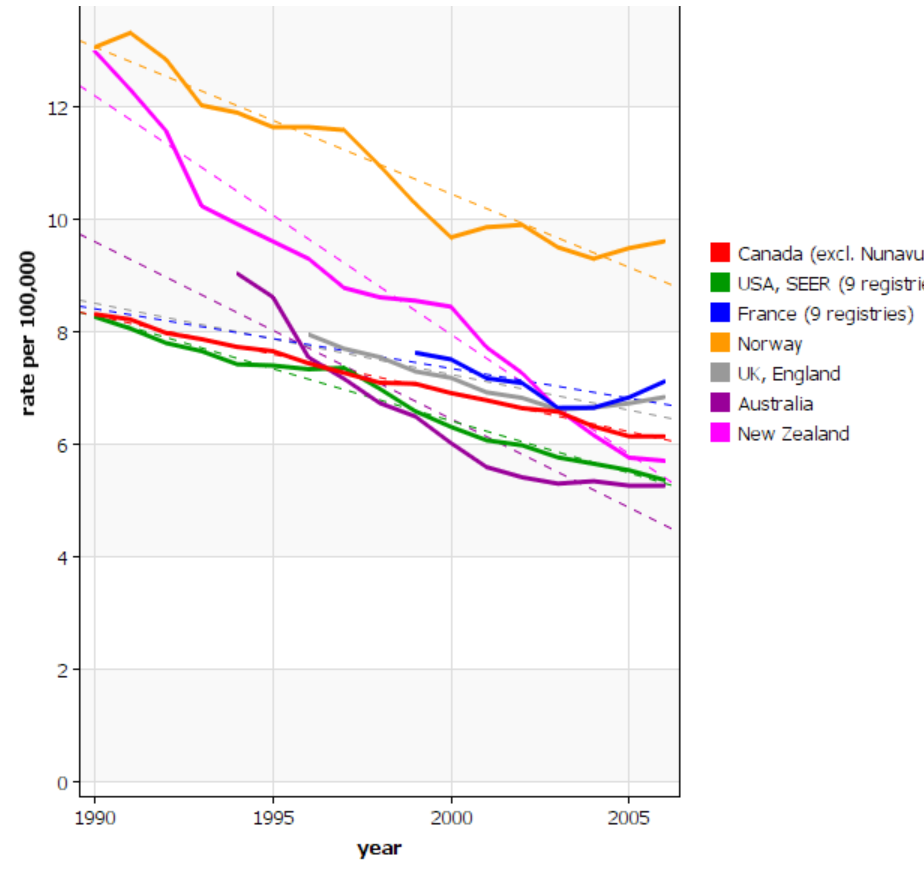 marquée par une diminution très significative (p<0.001) du taux standardisé d’incidence du cancer du col de l’utérus dans tous les pays étudiés
avec un taux moyen de décroissance de 2.5 % entre 1989 et 2000 et un ralentissement de cette baisse entre 2000 et 2007

Cette décroissance spectaculaire est unanimement attribuée au dépistage par frottis.
Depuis les vaccinations
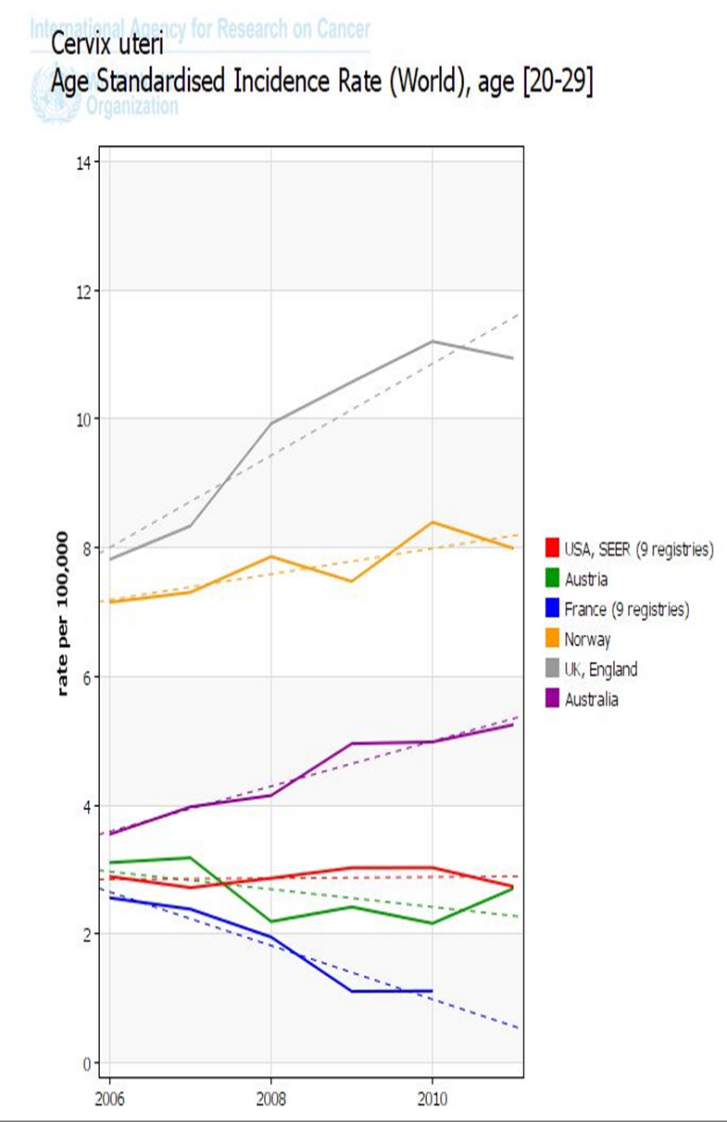 les registres officiels du cancer enregistrent dans les groupes d’âge les plus vaccinés

une augmentation forte de l’incidence des cancers invasifs du col de l’utérus qui apparaît 3 à 5 ans après le début de la campagne de vaccination

et qui affecte tous les pays à forte couverture vaccinale (Australie, Grande Bretagne, Norvège, Suède).
Grande Bretagne
Norvège
Australie
France
Depuis les vaccinations
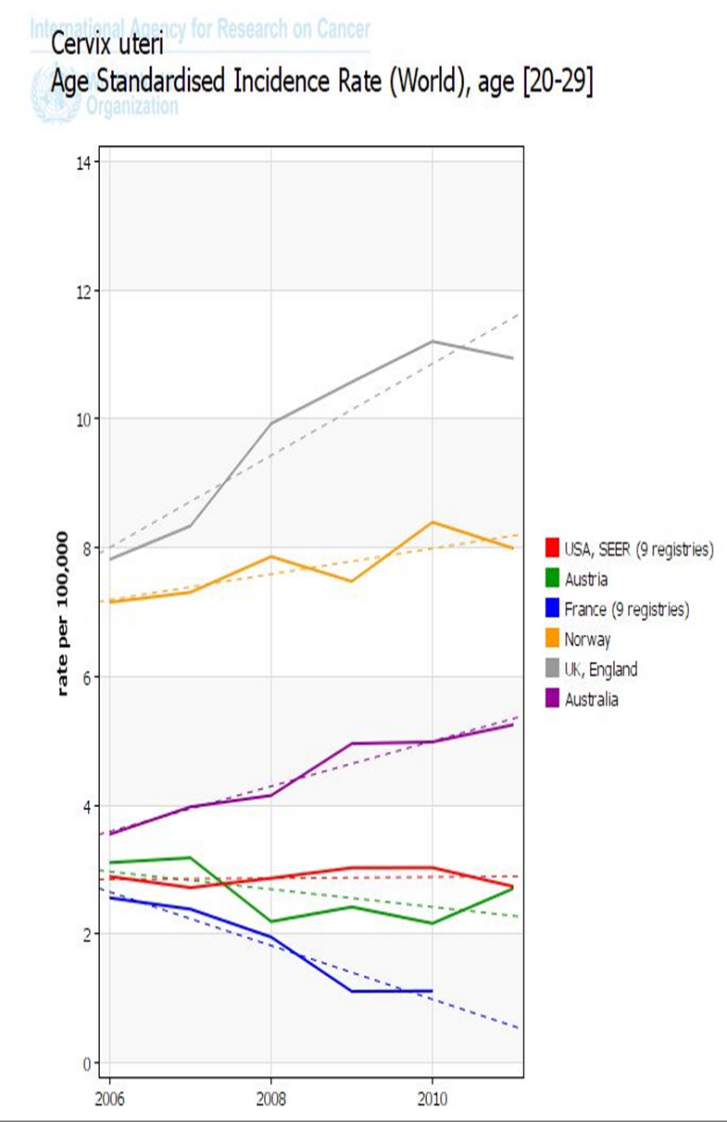 Grande Bretagne
Norvège
Australie
France
Résultats des registres du cancer par pays et par groupes d’âge
Australia vaccination program
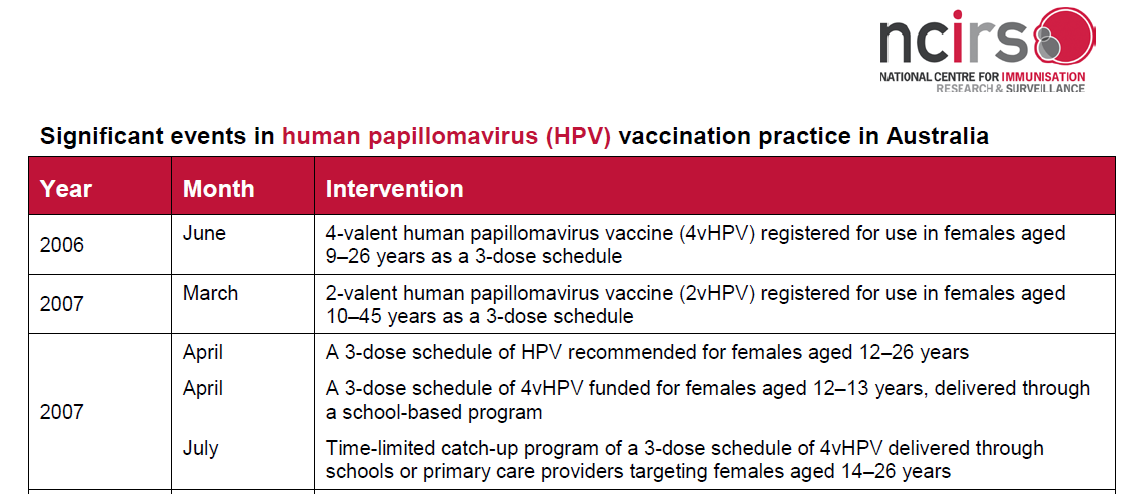 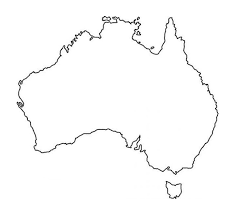 La campagne de vaccination a commencé en Avril 2007 pour les 12-13 ans(19-20 en 2014),
Avec un programme de rattrapage pour les femmes âgées de 14 à 26 ans (21 to 33 in 2014)
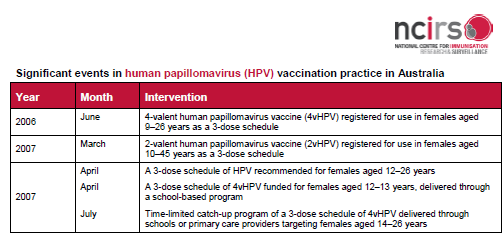 Jeunes australiennes (12-13 ans en 2007, 19-20 en 2014)
114% d’augmentation de l’incidence
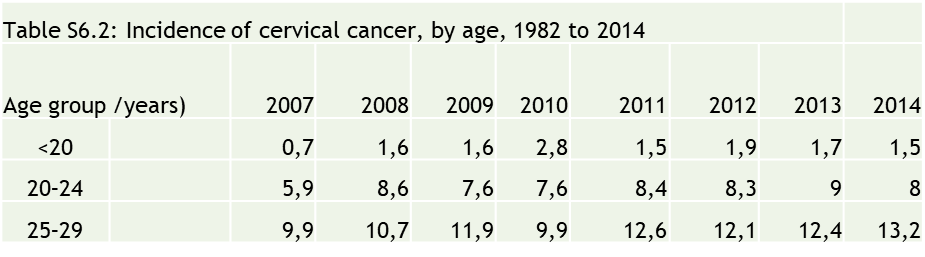 courbes tracées par l’auteur selon les chiffres de l’Australian Institute of Health and Welfare
Australiennes : évolution après vaccinations de rattrapage « catch up vaccines »)
13,2
14-26 ans en 2007, 21-33 en 2014
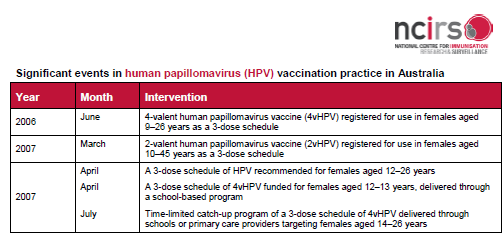 De 25 à 29 ans 33% d’augmentation
9,9
8
de 20 à 24 ans 36% d’augmentation
5,9
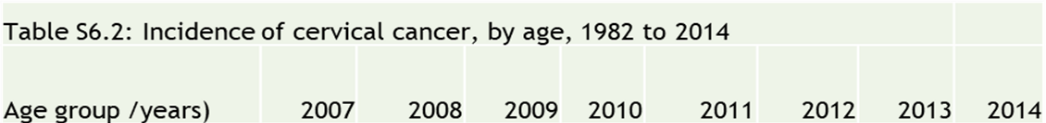 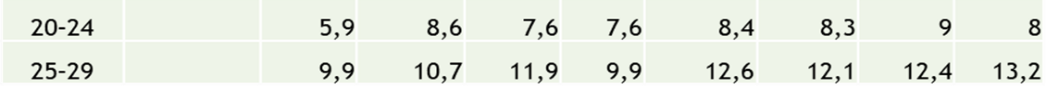 courbes tracées par l’auteur selon les chiffres de l’Australian Institute of Health and Welfare
Australiennes : évolution chez les plus de 50 ans (non vaccinées)
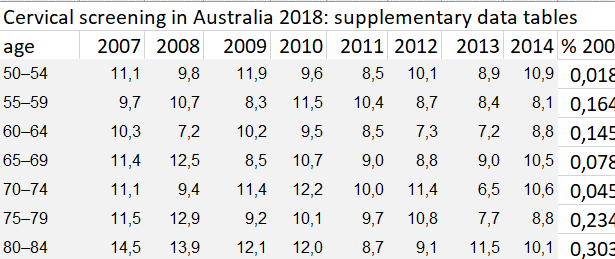 L’incidence a diminué en moyenne de 15% entre 2007 et 2014
Grande-Bretagne
Le National Vaccination program a débuté en 2008 ciblant en priorité les filles de 12–13 ans avec un programme de rattrapage jusqu’à  18 ans
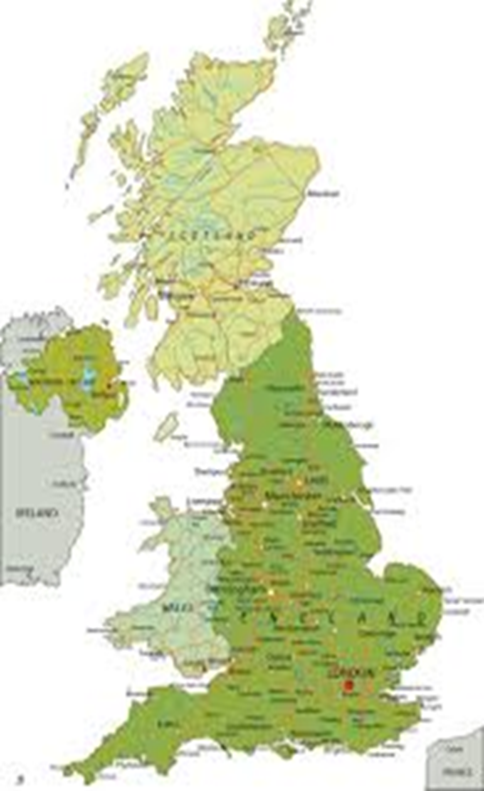 Le taux de couverture vaccinale dépasse les 80% chez les  12–13 ans 

Pour les femmes plus agées, la couverture vaccinale est comprise entre 39% et 76%.
Royaume Uni : évolution des  20-24 ans
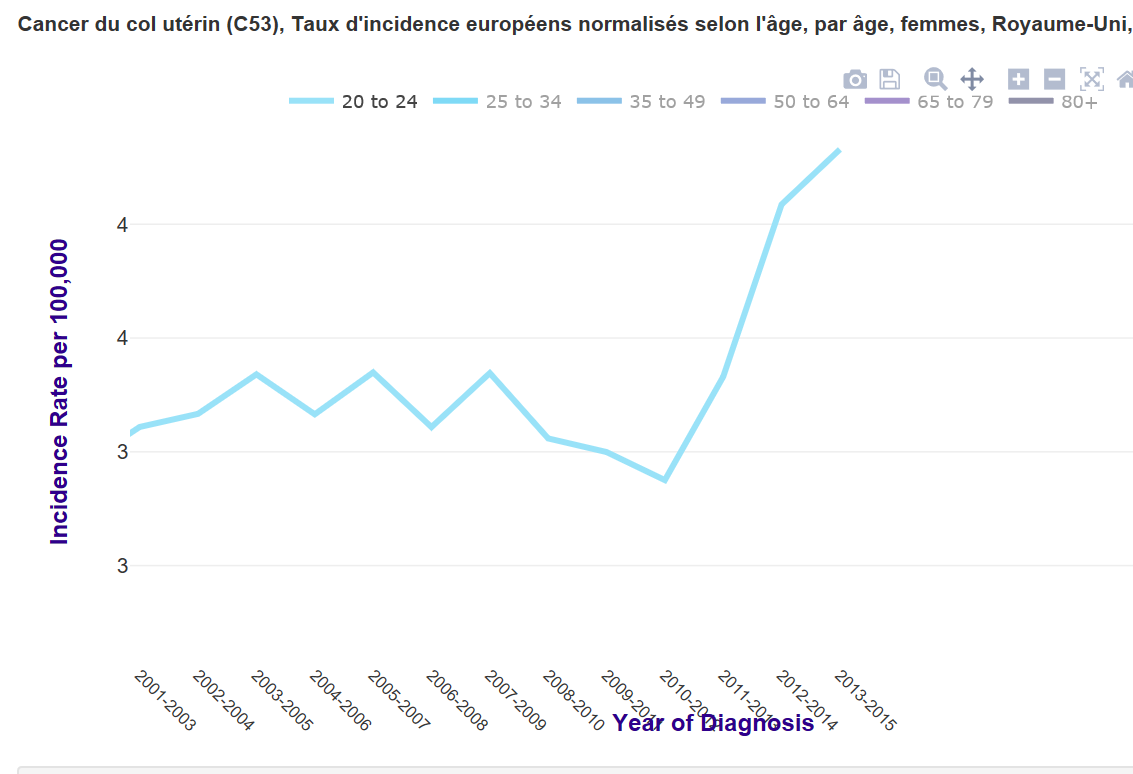 En 2015 
80% des femmes âgées de 20 à 24 ans auraient du être protégées par la vaccination 

mais l’incidence des cancers invasifs dans ce groupe d’âge augmente depuis 2011
D’après un graphique créé par Cancer Research UK.
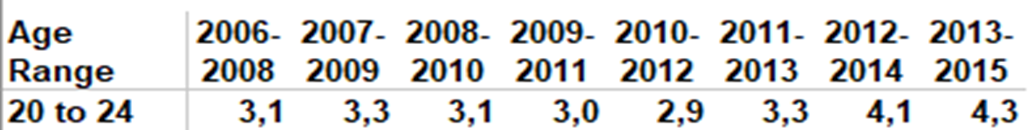 Augmentation d’incidence  débutant 3 ans après la vaccination et atteignant 38% en 2015
Grande Bretagne : évolution chez les plus de 50 ans
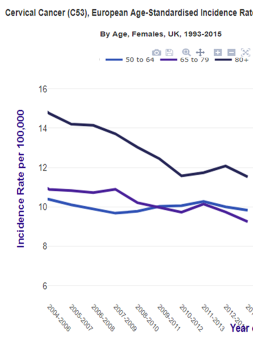 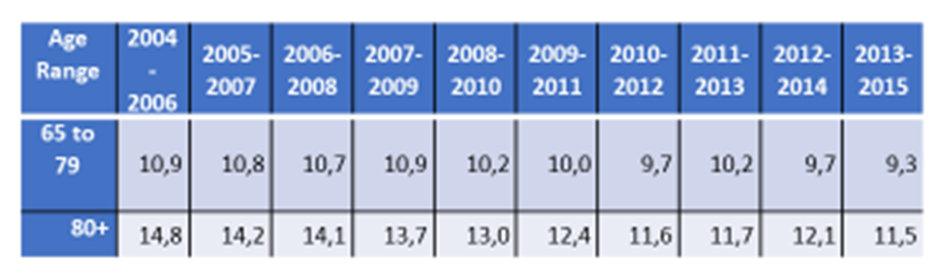 l’incidence est restée stable ou a diminué dans les groupes d'âge non vaccinés (plus de 50 ans)
Cette prédiction récente de Cancer Research United Kingdom est très éloquente
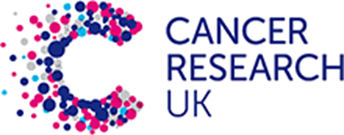 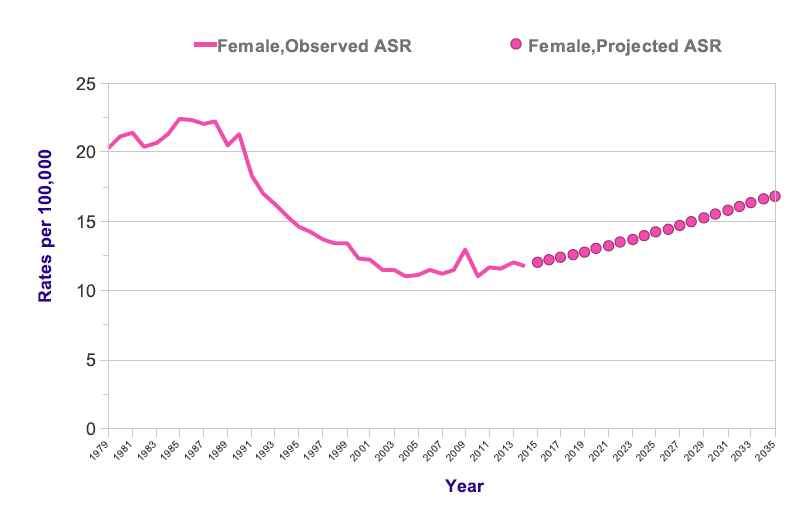 Vaccination
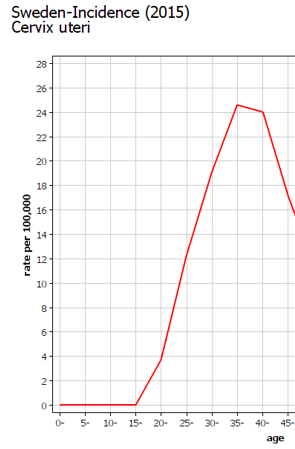 Dernier relevé
Suède : évolution globale depuis la vaccination vaccination
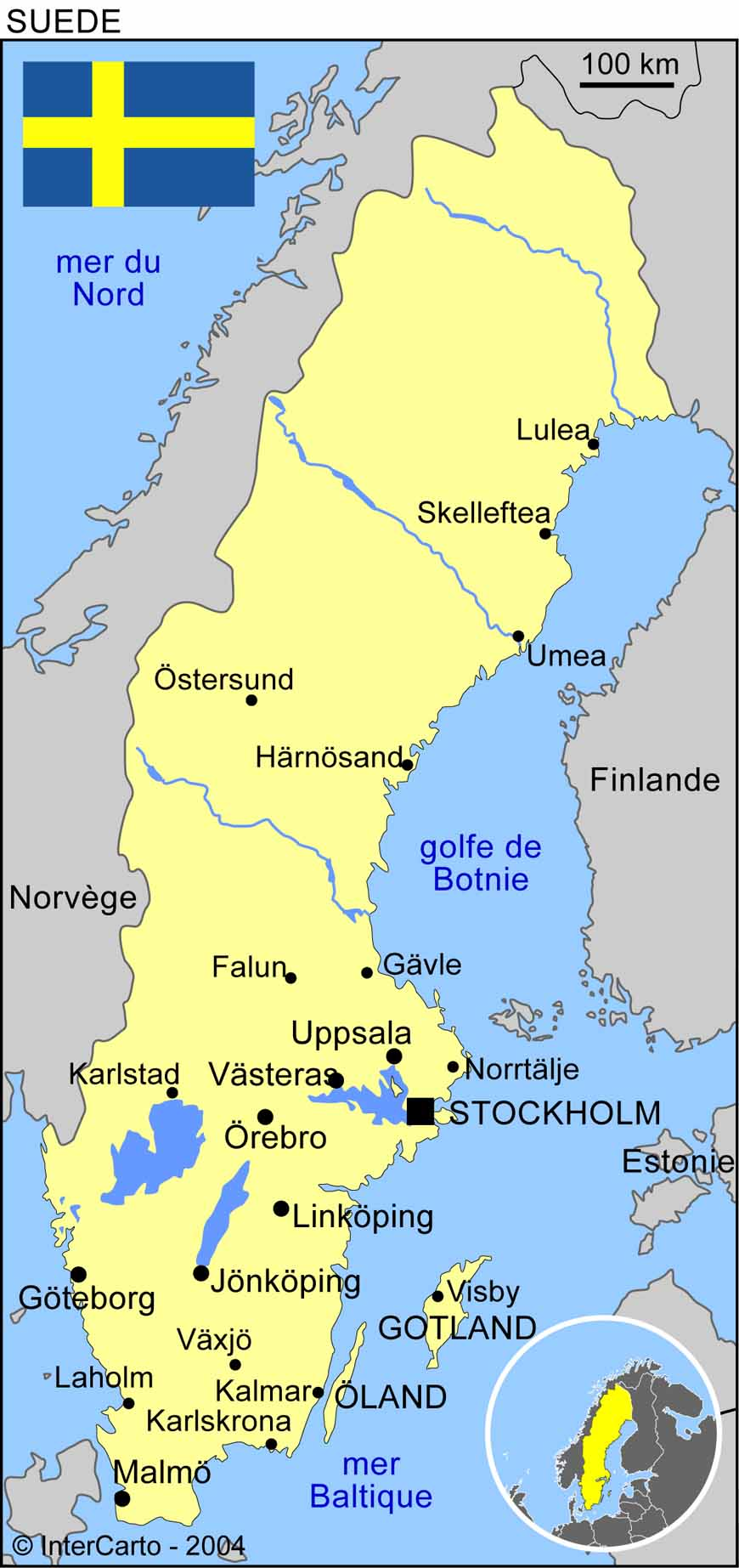 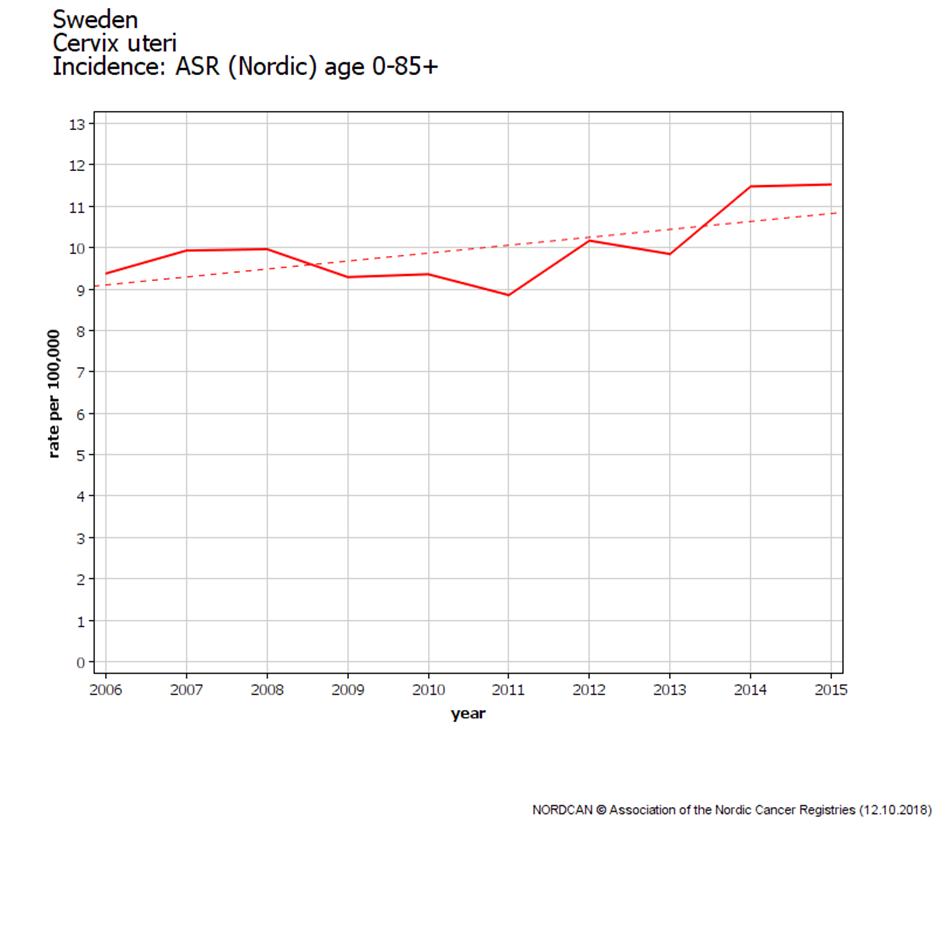 8,88
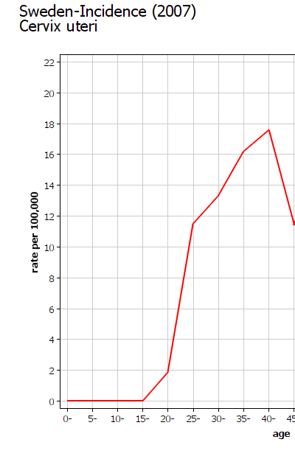 7,33
Avant le vaccin
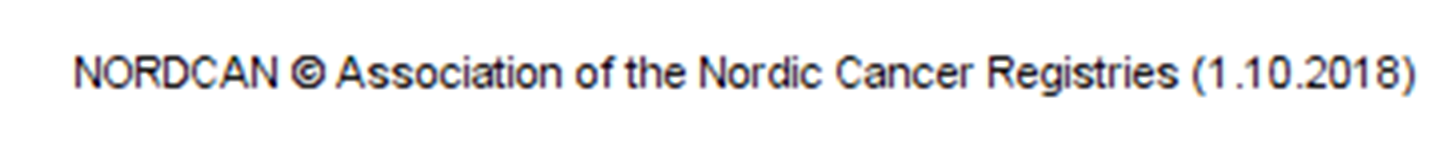 13
Depuis la mise sur le marché du vaccin l’incidence globale a augmenté de 21%
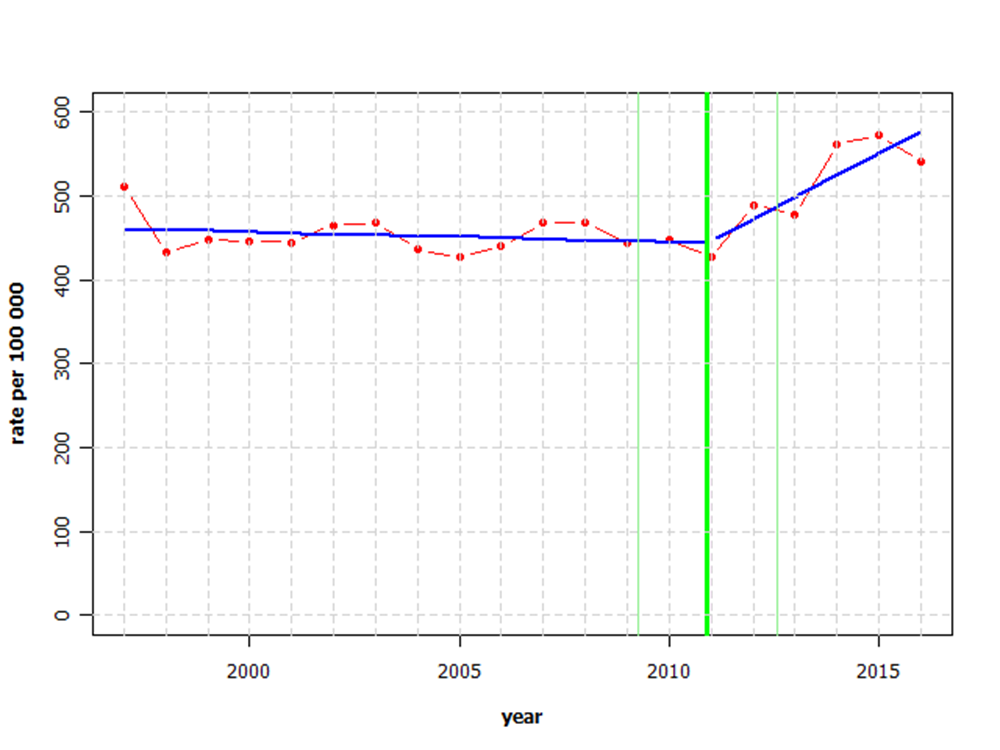 L’analyse « break point » montre que l’augmentation du risque date de  2011
Suédoises de 20 à 24 ans
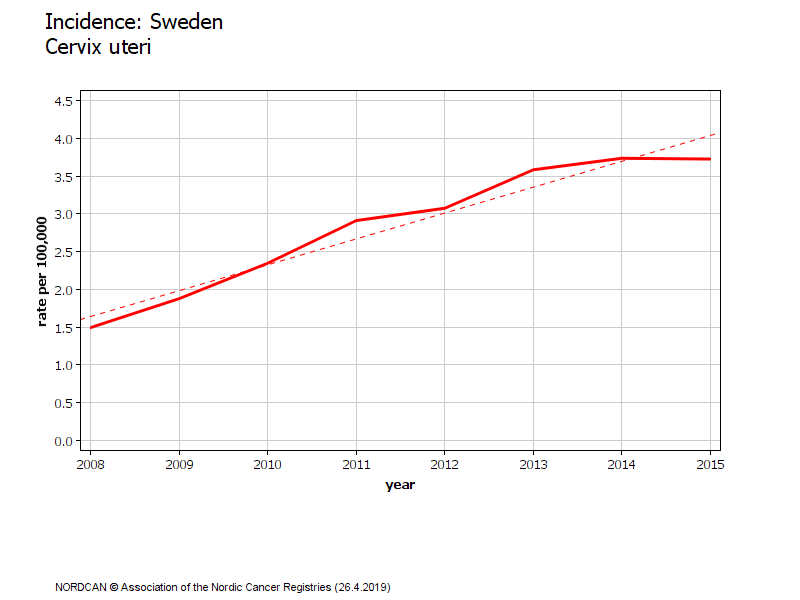 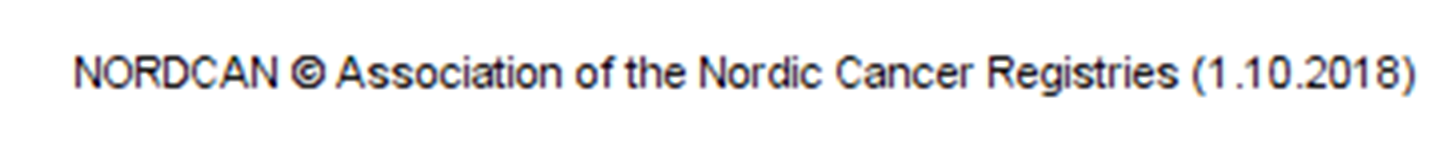 L’incidence lissée sur 3 ans a été multipliée par 2,5 dans ce groupe de filles vaccinées quand elles avaient entre 12 et 16 ans
(Taux de couverture vaccinal anti HPV >80%)

Cette augmentation est très significative P<0,001
3,73
1,49
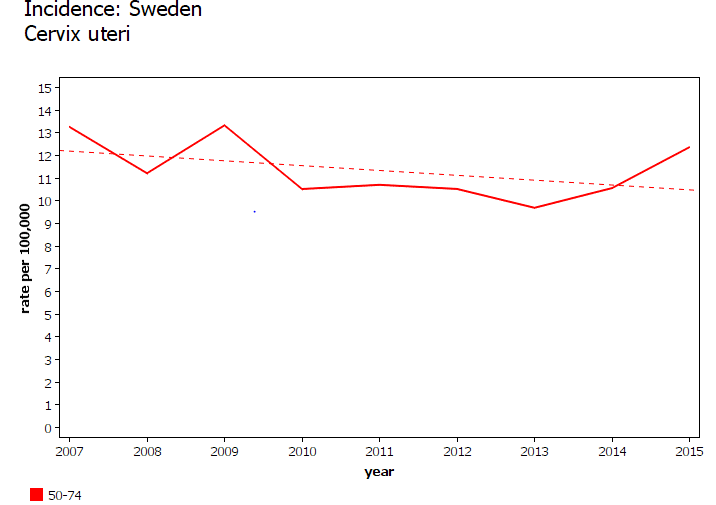 Suède évolution chez les suédoises non  vaccinées
13,24
12,34
L’incidence a diminué de  6% dans le groupe des femmes âgées de 50 à 74 ans
les femmes âgées, non vaccinées ne subissent pas de surrisque
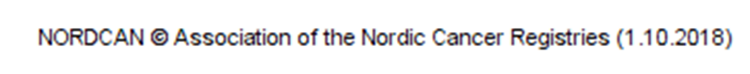 Norvège évolution d’incidence globale
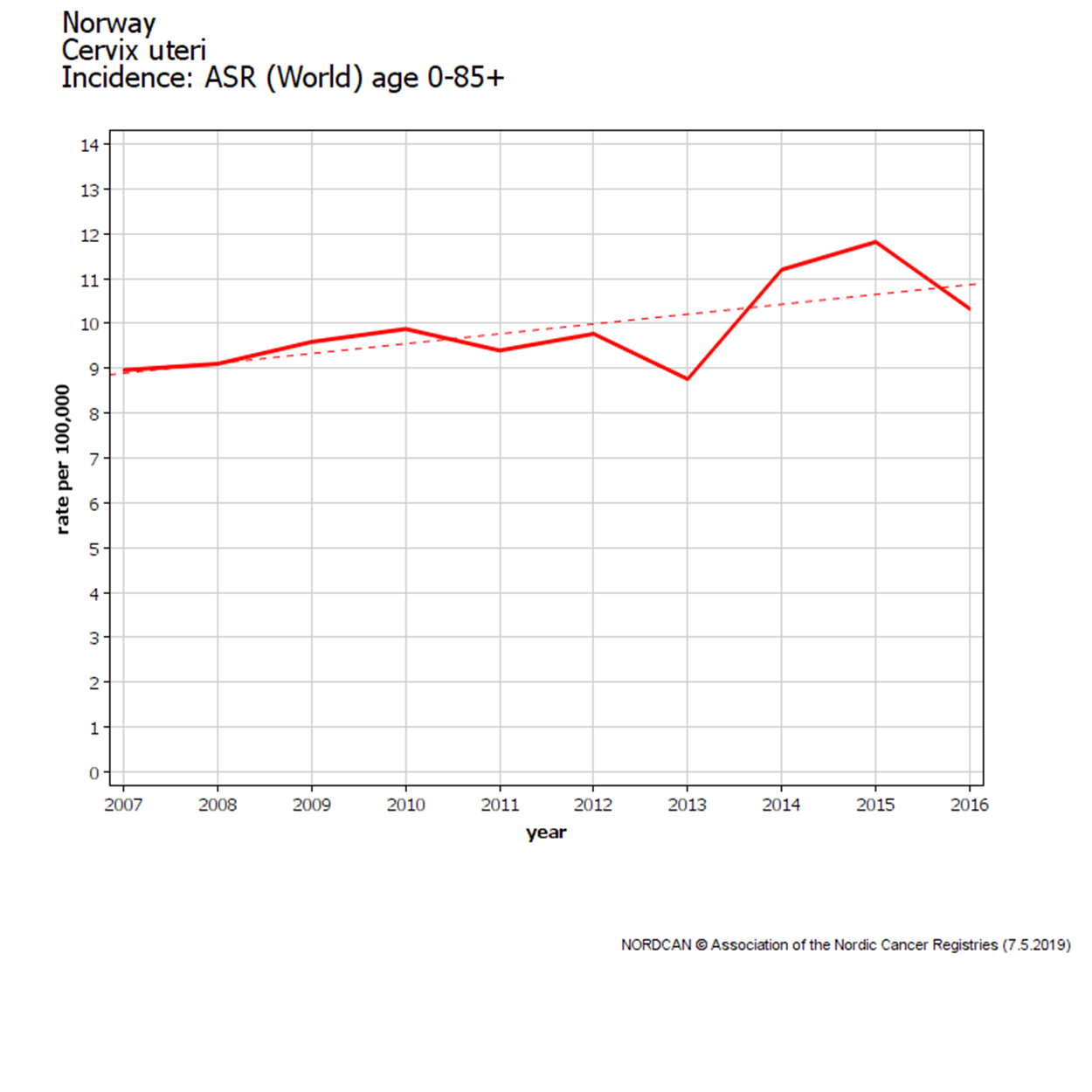 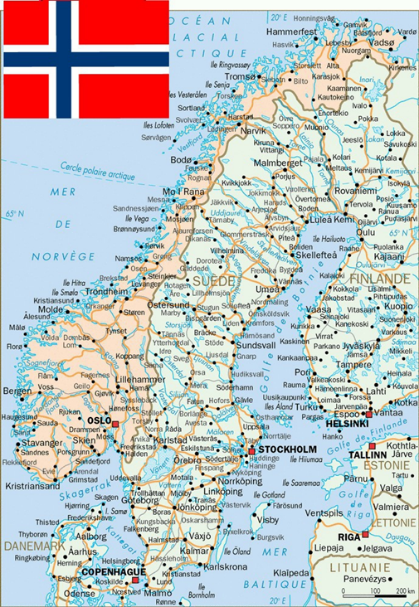 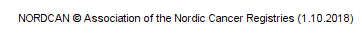 Depuis la vaccination l’incidence globale a augmenté de 15%
Norvège évolution d’incidence chez les 15-24
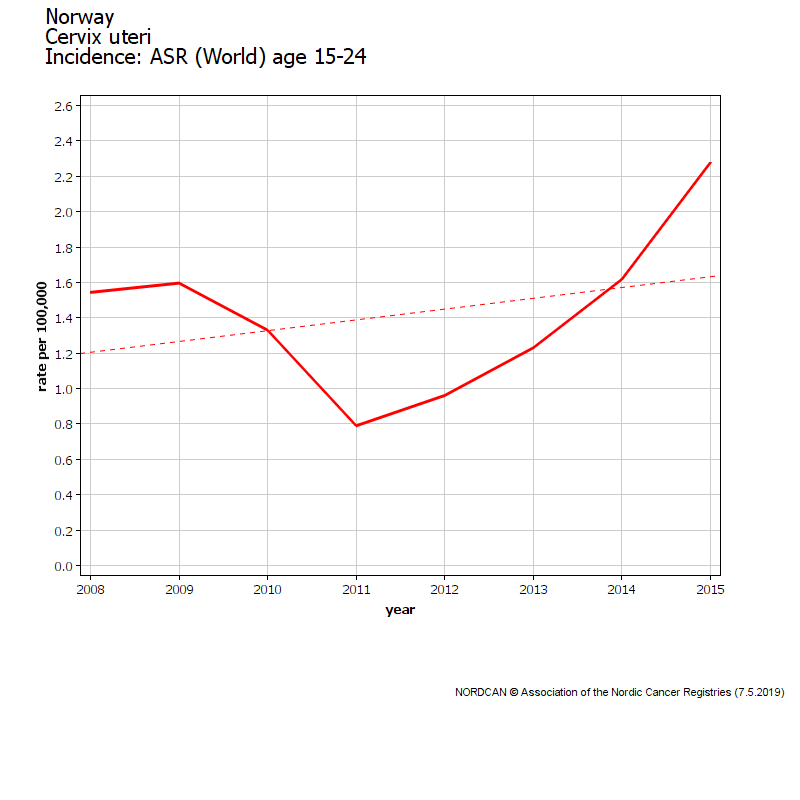 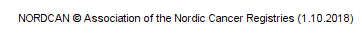 Depuis la vaccination l’incidence moyenne sur 3 ans a augmenté de 50 %
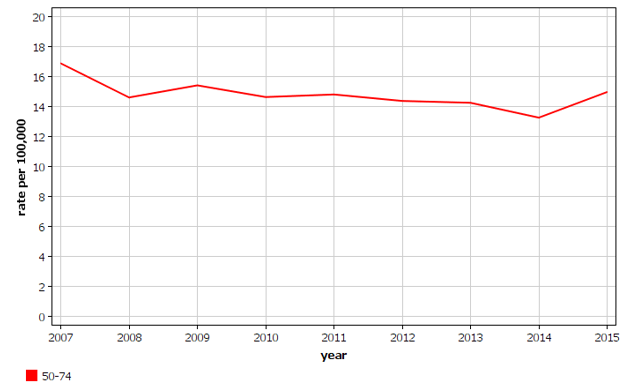 Norvège évolution d’incidence chez les femmes non vaccinées
16,85
14,94
L’incidence a diminué de  11% dans le groupe des femmes de 50 à 74 ans trop âgées pour être vaccinées
les femmes âgées, non vaccinées ne subissent pas ce surrisque
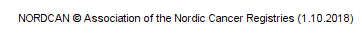 France: incidence et mortalité de 1997 à 2017
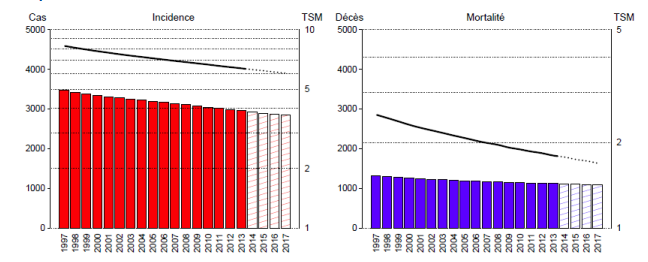 6
1,7
En France la couverture vaccinale est faible (<15%).
 L’incidence du cancer du col de l’utérus a diminué régulièrement passant de 15 en 1995 à 6 en 2017 avec diminution de la mortalité de 5 en 1980 à 1,7 en 2017.
Taux de couverture vaccinale et risque de cancer du col de l’utérus
Les pays à forts taux de couverture vaccinale souffrent d’une incidence standardisée monde plus élevée de cancer du col de l’utérus (moyenne 8.5)  
que la France peu vaccinée(6/100000)
Suède
Norvège
Grande Bretagne
Australie
USA
France
% de couverture vaccinale
Remarques sur les résultats actuels des vaccinations précoces
Autour de 20 ans le cancer du col est naturellement exceptionnel.
Les augmentations constatées depuis les campagnes de vaccination sont importantes en pourcentages mais les chiffres en cause sont petits et pour cette raison les tendances prises isolément ne sont pas statistiquement significatives
 Leur similitude dans les quatre pays concernés constitue un signal d’alarme fort
Evolution après vaccination de rattrapage
Après 20 ans le cancer du col est naturellement moins rare.
Les augmentations constatées depuis les campagnes de vaccination de rattrapage sont importantes en pourcentages et statistiquement significatives pour  l’Australie, la Grande Bretagne et la Suède
Ces vaccinations tardives sont donc indiscutablement délétères
Chez les femmes de plus de 50 ans l’incidence des cancers invasifs a globalement baissé
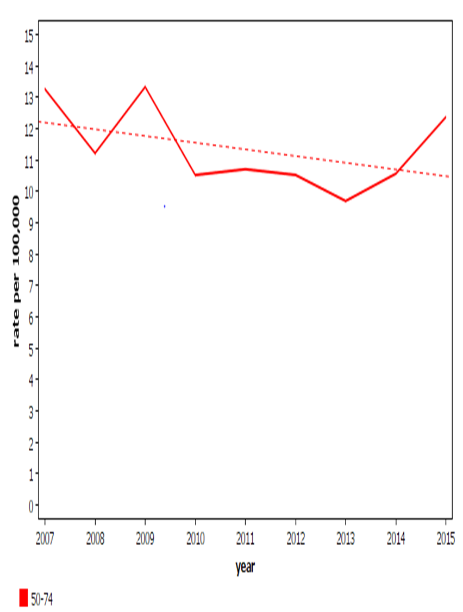 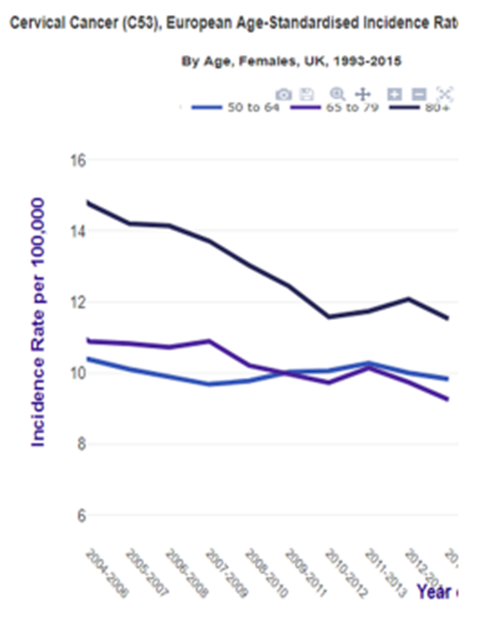 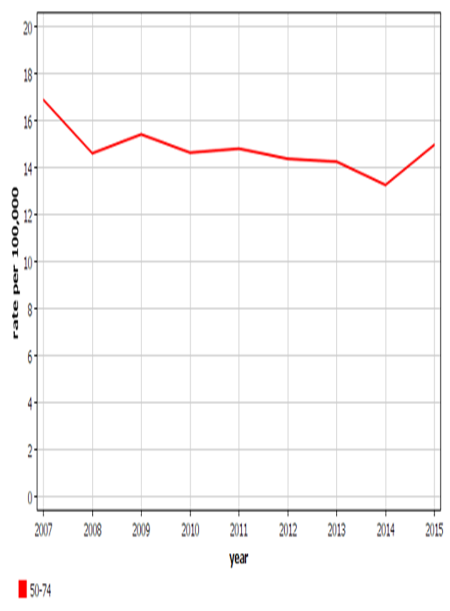 GB
Suède
Norvège
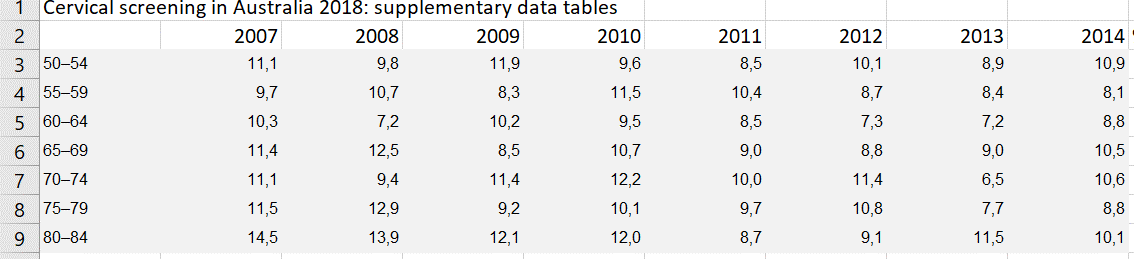 Commentaires
Cette augmentation du risque de cancer est d’autant significative que l’incidence des cancers invasifs a continué à baisser chez les femmes âgées de ces mêmes pays sur la même période
	
	et qu’en France pays à faible taux de couverture vaccinale, ou l’incidence du 	cancer du col a continué de décroitre
	Cette catastrophe sanitaire souligne la responsabilité des agences sanitaires 	et les risques qu’elles font courir aux populations en délivrant des 	autorisations de mise sur le marché 
	selon des procédures accélérées basées 	sur des critères substitutifs acceptés 	sans aucune preuve de fiabilité  malgré 	les mises en garde de nombreux 	médecins

Les autorisations de mise sur le marché ne devraient être délivrées qu’après des preuves réelles d’utilité
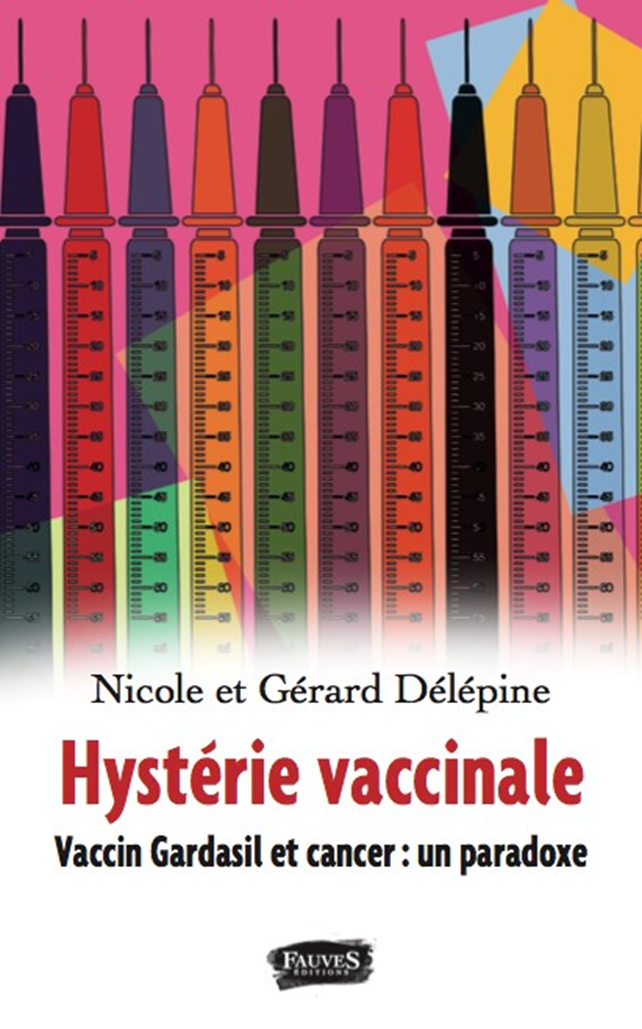 conclusions
Ces résultats cancérologiques paradoxaux inattendus, et angoissants pour les femmes vaccinées, imposent des études complémentaires visant à en déterminer le plus rapidement possible les causes 

et justifie, en attendant, une information loyale de la population et une révision urgente des recommandations vaccinales avec en particulier l’arrêt des vaccinations tardives dont la nocivité est statistiquement significative dans tous les pays qui les ont pratiquées